FCS 
Spring PI 
Meeting
2024
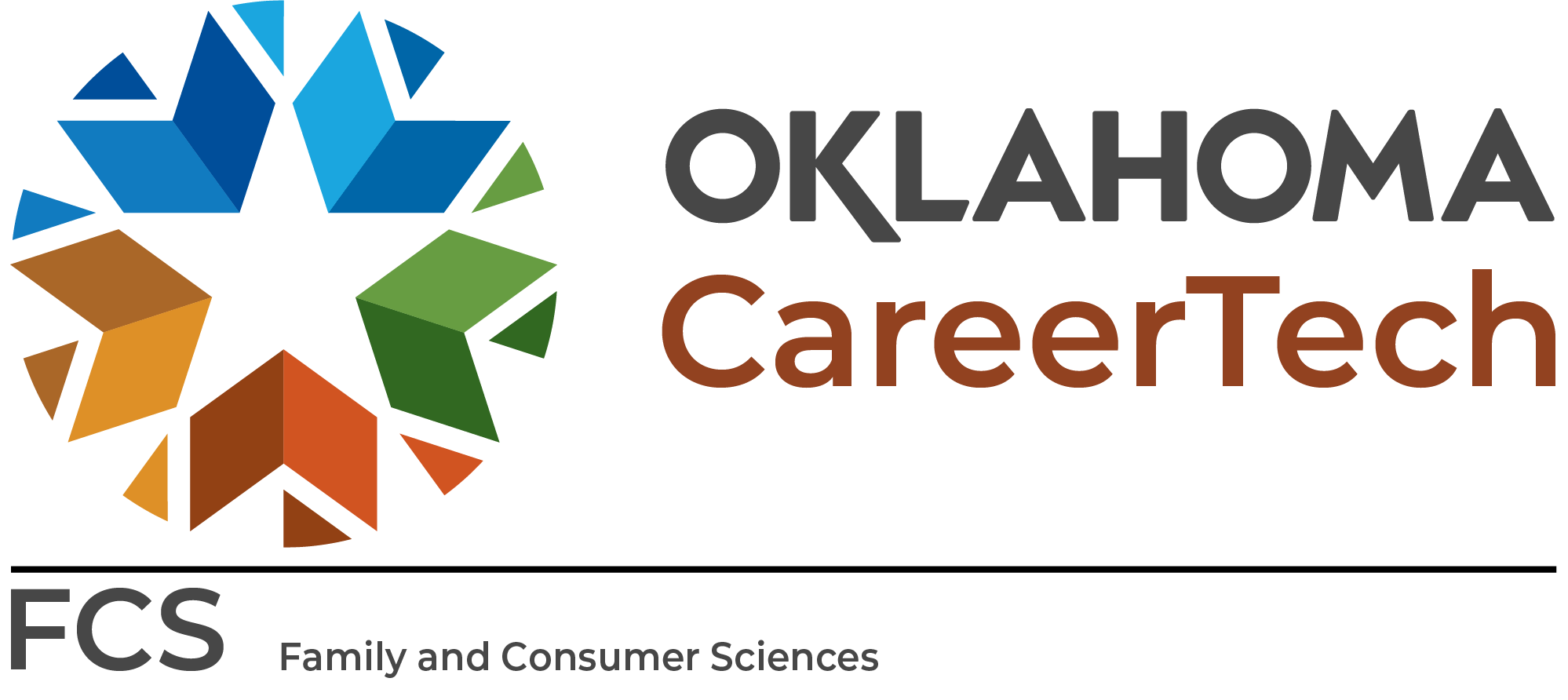 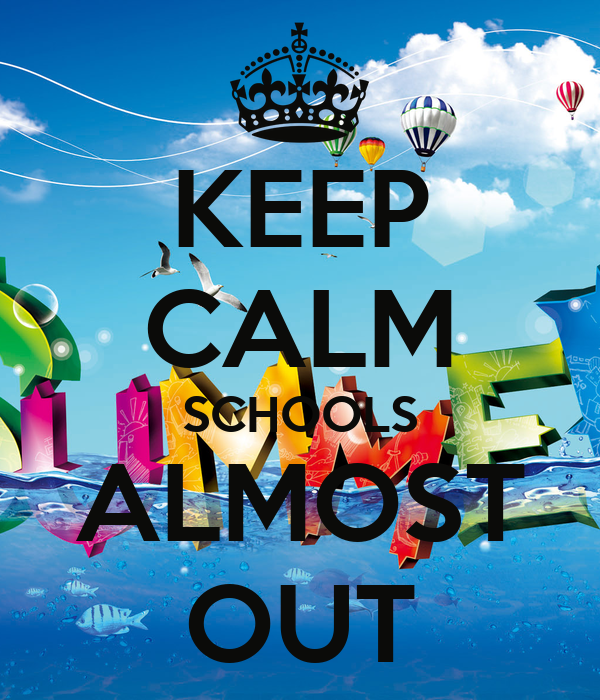 Open Positions 2023-2024

North 1								 
   Seiling
North 2
North 3
  Edmond Santa Fe
North 4
  Guthrie JH					
			
												
Please contact me if you plan to retire or switch schools.
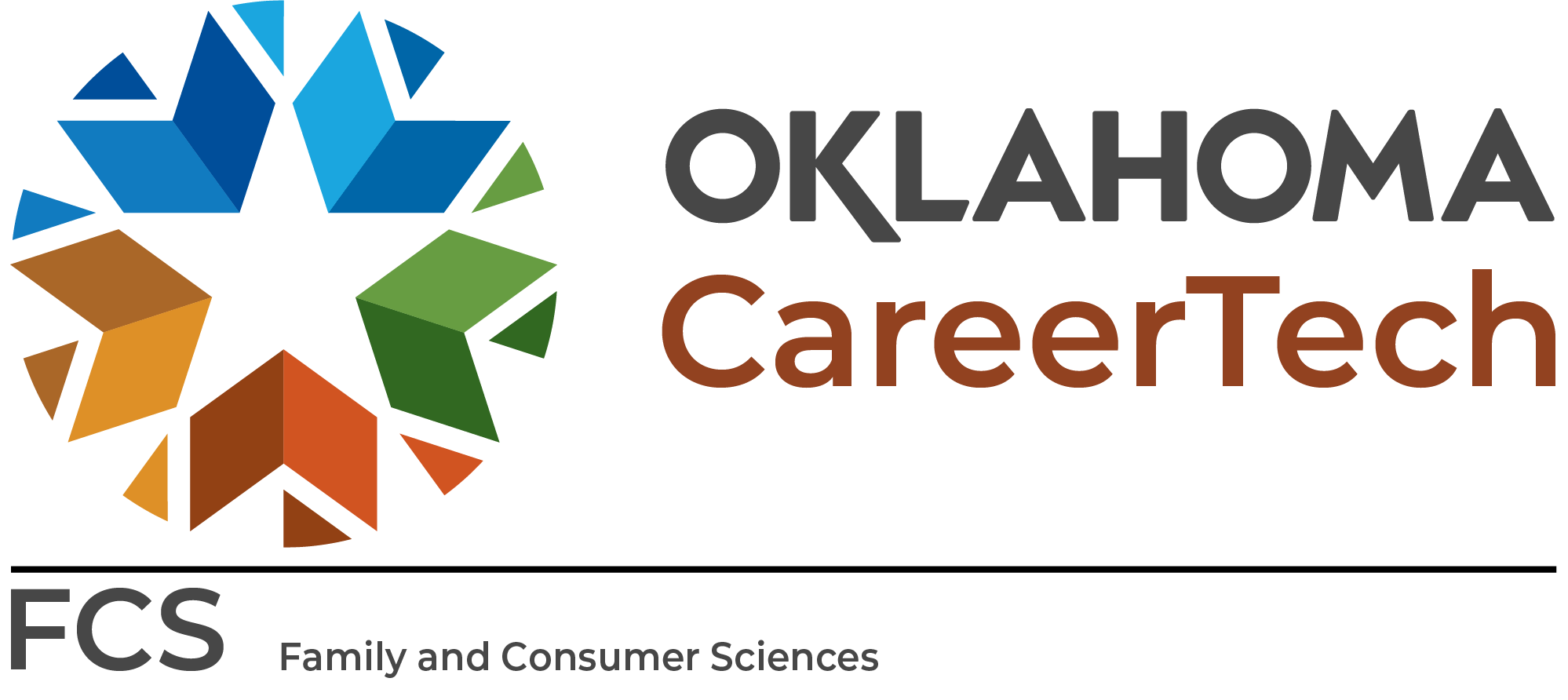 Job Openings  
(Watch the following for openings)
ctYou.org
OSSBA website
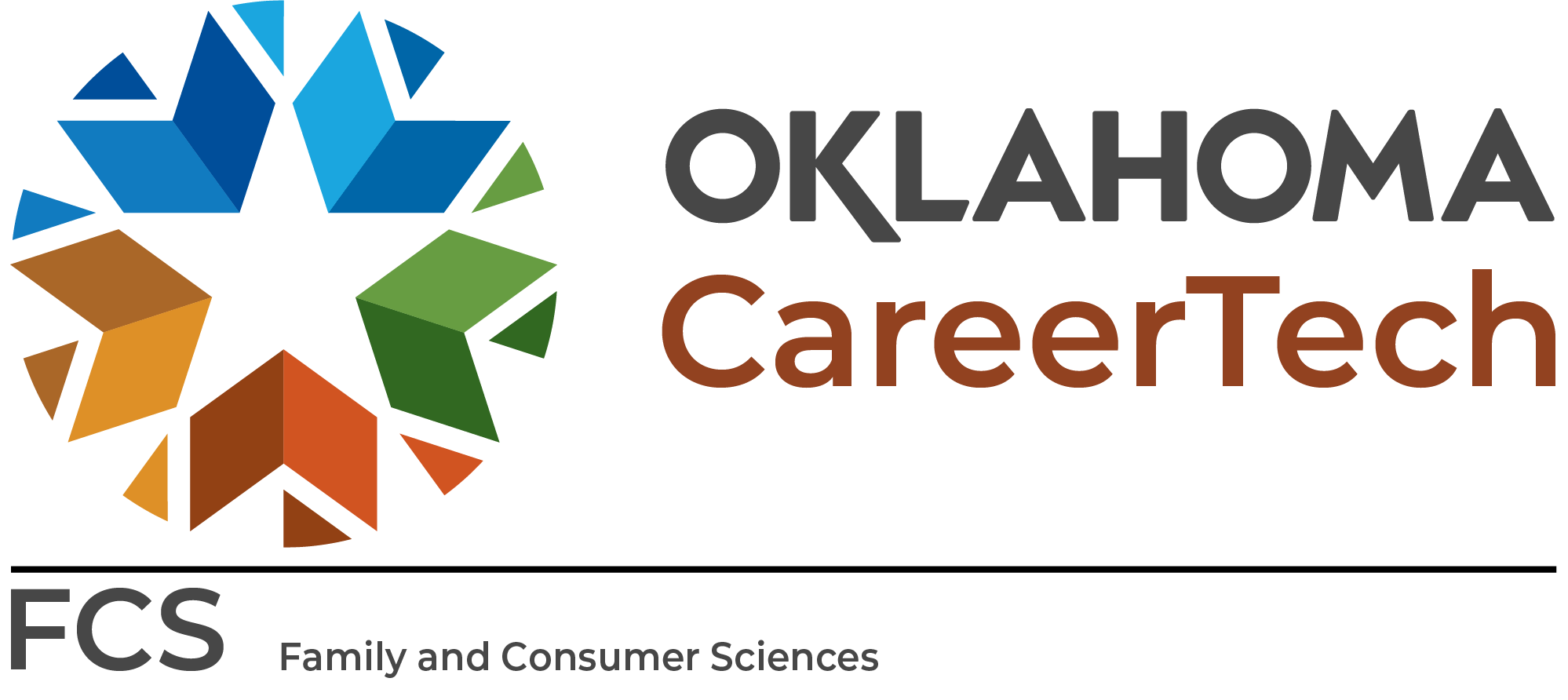 FCS Deadlines:


May 31- 
CESI second semester data
Documentation for ctYou folder
FCCLA Connections article
Advisory committee report in folder
412-314 Program assistance report in folder
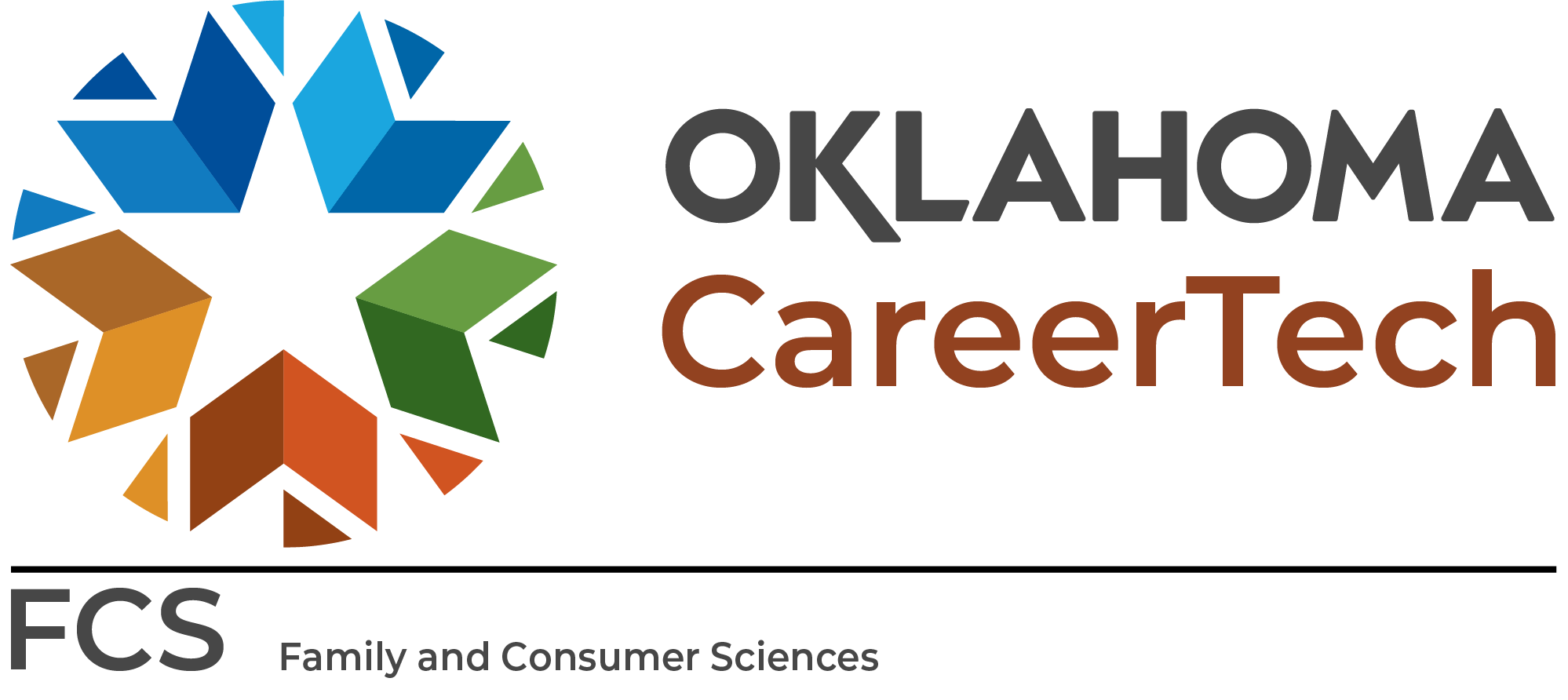 412/314 Program Funding
Remember to use your 412 money to purchase $300 worth of conference attire.
You will still be able to use $900 of your 412 money to affiliate members for your FCCLA chapter in 2024-2025.
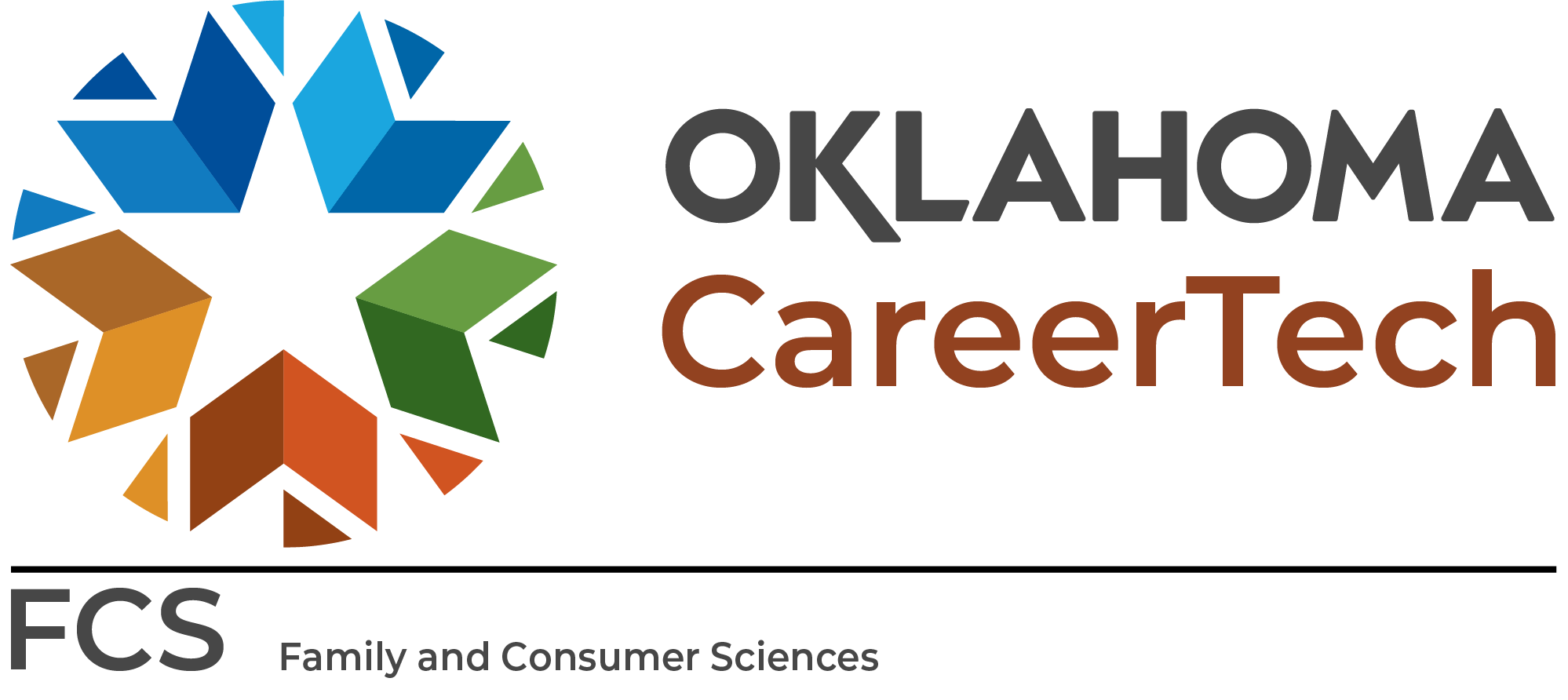 Program Evaluations for 2023-2024 School Year
Agra
Beaver
Coyle
Cushing (3)
Guthrie (2)
Hominy
Morrison
Pawnee
Perkins-Tryon (2)
Perry			
Ripley
Stillwater (2)
Stroud
Taloga
“Newsletter”
READ for the most current information
Join us on OKFACSED
FACEBOOK!
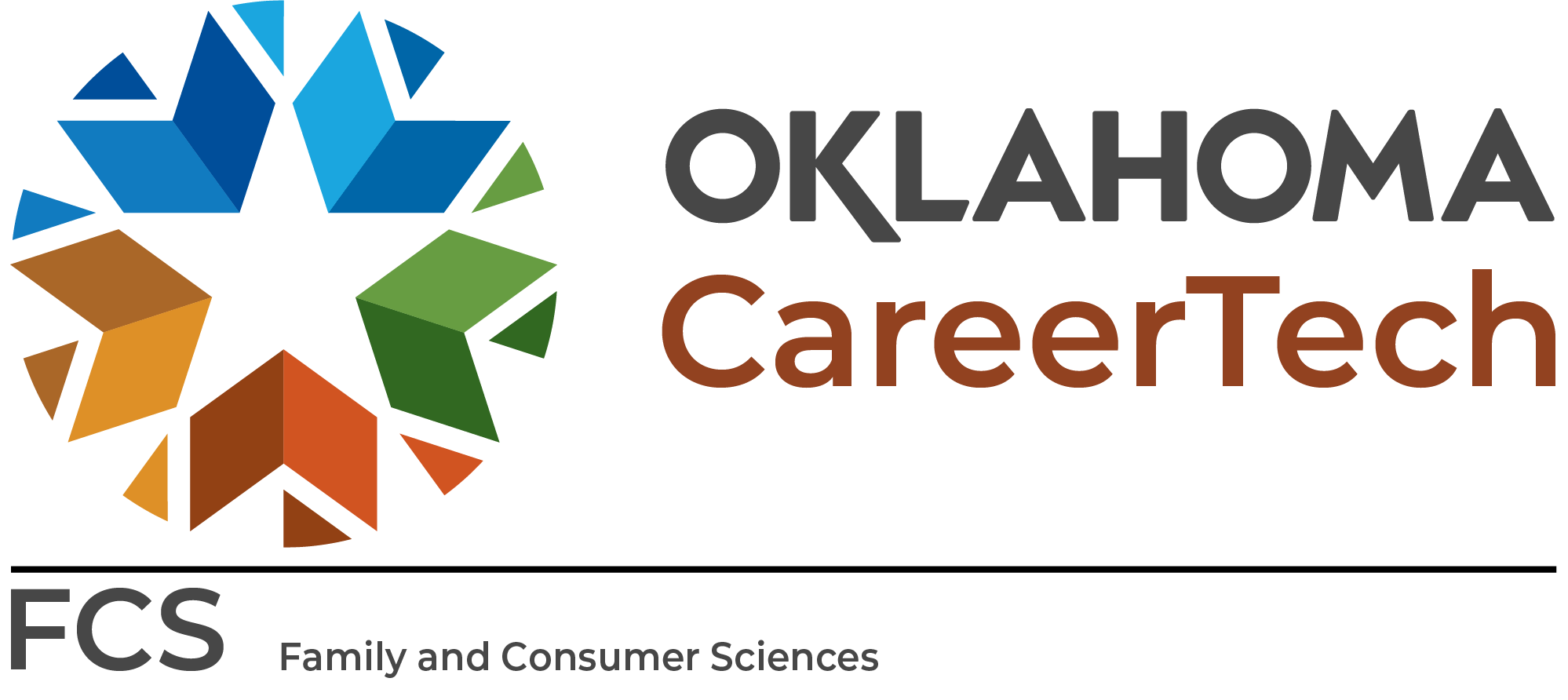 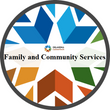 CareerTech Badging
Should I or do I have to give my students the EOI?  
USE THE STUDENTS CORRECT EMAIL NOT THE TEACHER’S
There is now a better reason to give those EOI (End of Instruction) tests.  These tests can now become a digital badge from CareerTech and Credly.  Digital badges can be used in email signatures or digital resumes, and on social media sites such as LinkedIn, Facebook, and Twitter. This digital image contains verified metadata that describes your qualifications and the process required to earn them.
More information will be given at Oklahoma Summit, but if you would currently like to learn more about badging, click on the following link:  https://oklahoma.gov/careertech/educators/certifications-and-badging/badging.html     *Make sure student emails are correct
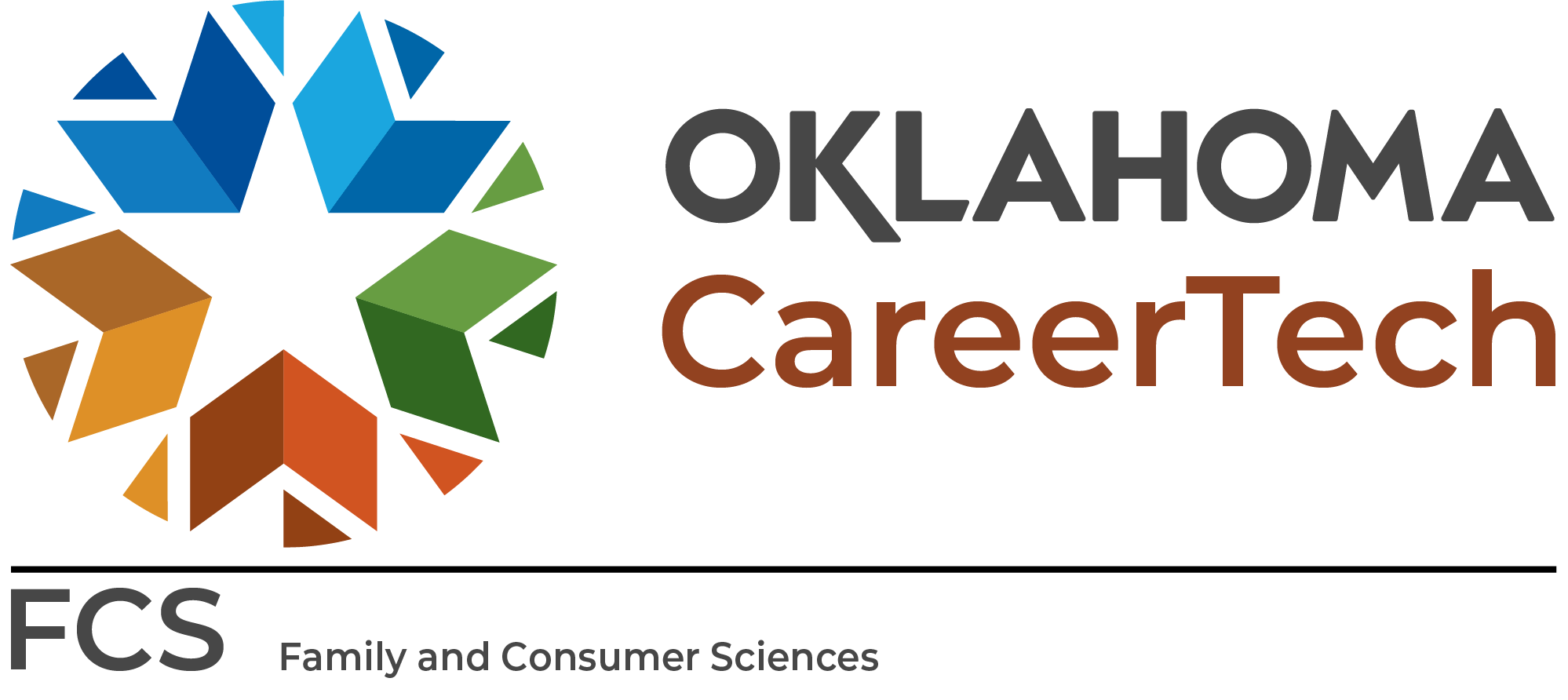 NEW Teacher Academy

Week of July 15-18, 2024
Open for teachers 1-3 years.

Watch the Newsletter for more information as it becomes available
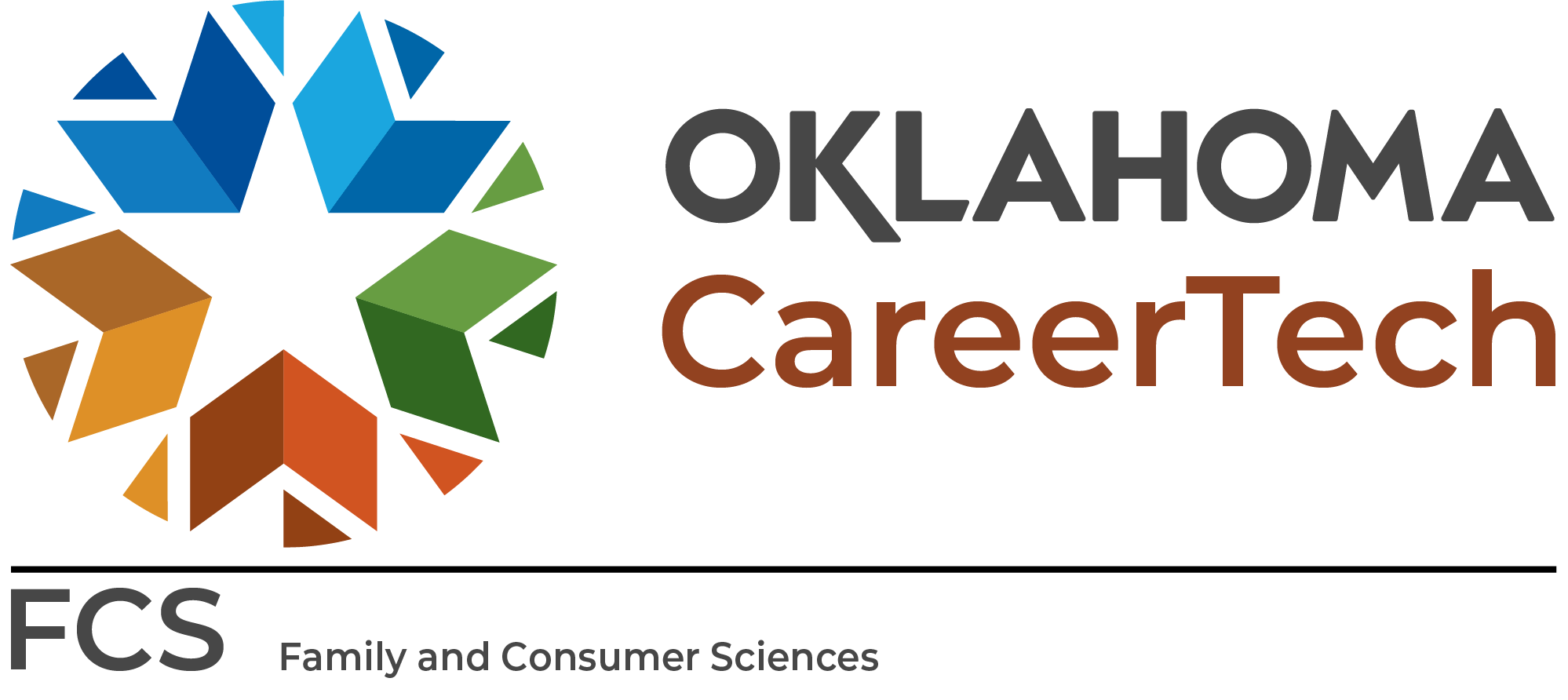 Say Yes to FCS Day
October 23, 2024
Oklahoma State University Campus
Watch the newsletter for registration dates
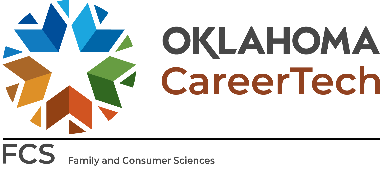 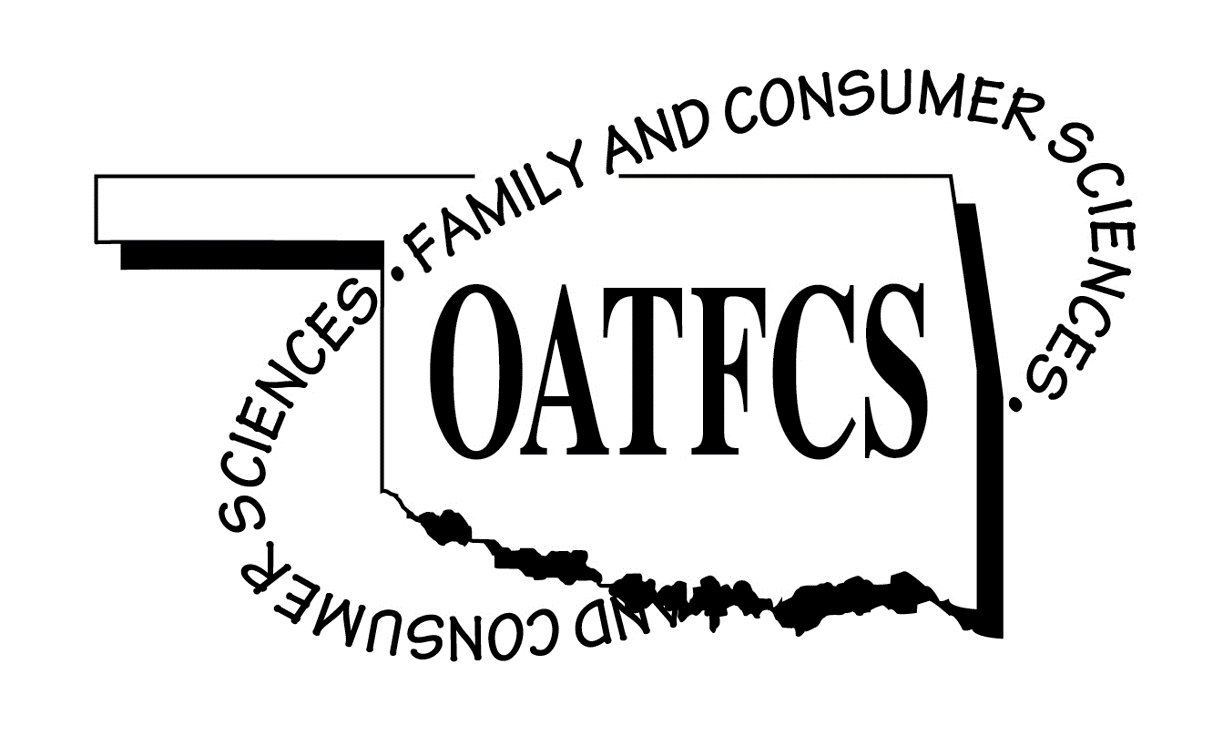 OATFCS
Years of membership

Will be emailed to you so you can  make necessary corrections and return to Program Specialist.

	
Please contact Holly Hanan at holly.hanan@careertech.ok.us
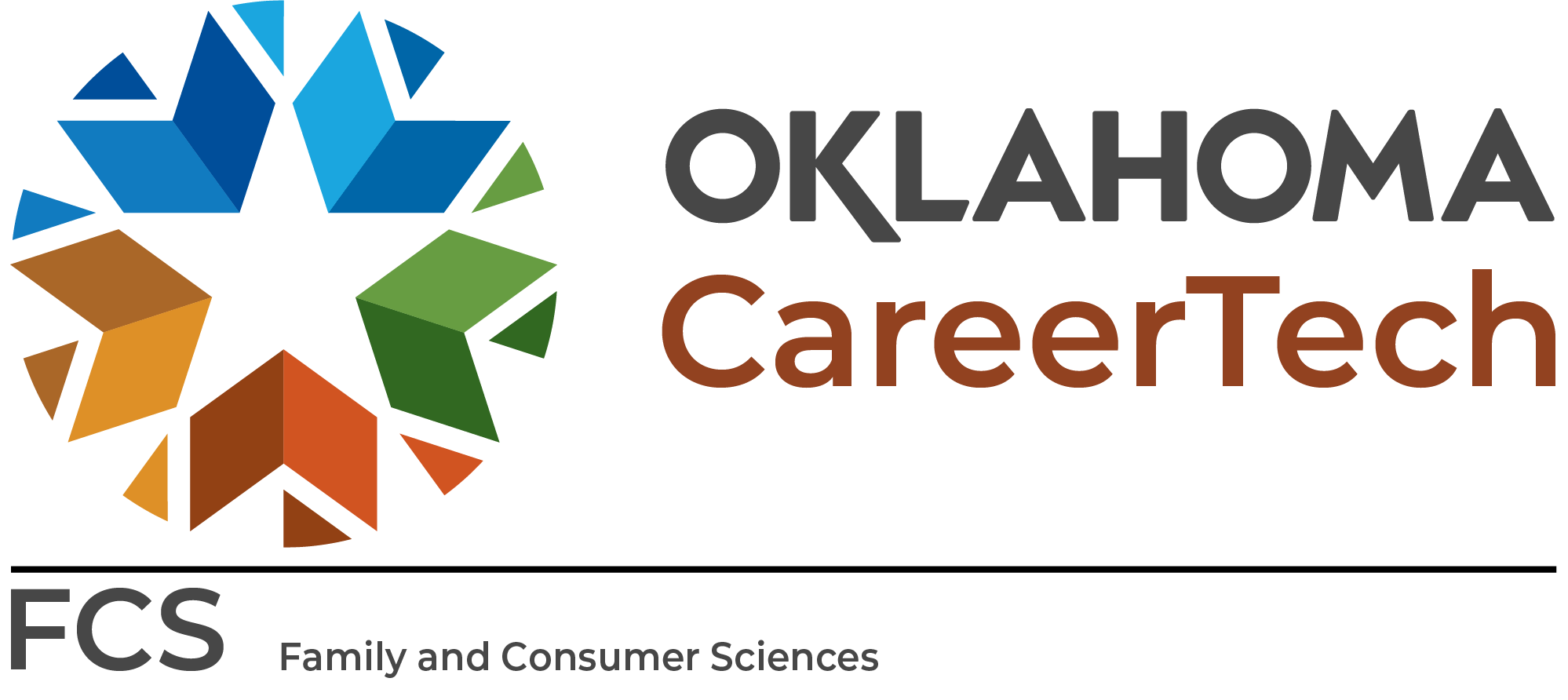 OATFCS
We need you to be an OATFCS Officer! 

The applications are due May 15  to Karin.Davis@tulsatech.edu  and holly.hanan@careertech.ok.gov 
Please use this application form:  Officer Application link

          The current positions that are open - 
President-Elect - 3 Year Term
SE Vice President – 2 Year Term
S Vice President – 2 Year Term
Secretary – 2 Year Term
Treasurer-Elect  – 4 Year Term

              We NEED officers to 
                   ensure strength in our Division!
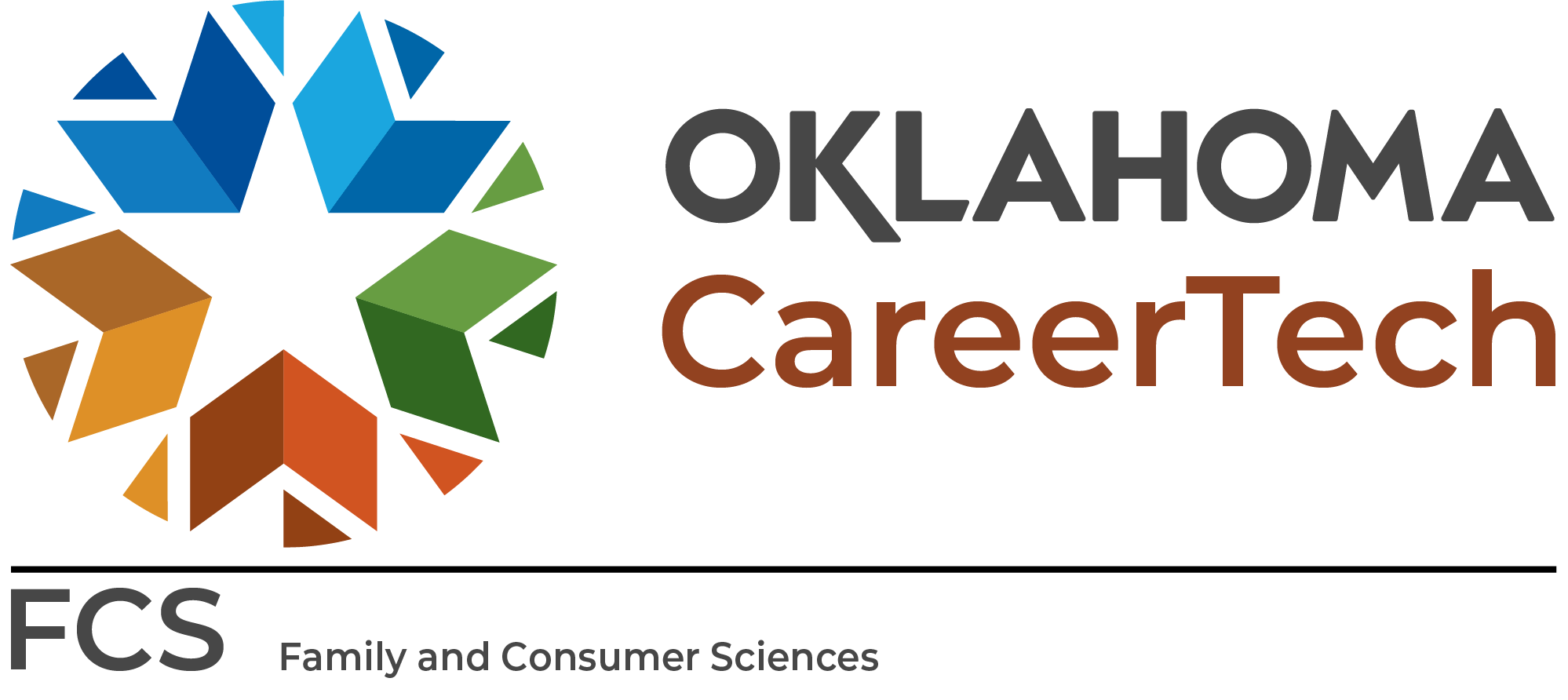 OATFCS Scholarships
Teacher Scholarship:  $500 scholarship for current OATFCS member who is working toward teacher certification, degree or completing industry certification requirements for ODCTE. 
Application link:  https://docs.google.com/document/d/14CnUeZPOF4gyxWkFBEmVeisfGW-p70vD/edit?usp=sharing&ouid=113069647039340212734&rtpof=true&sd=true
Student Scholarship: Two $500 scholarships will be awarded to students interested in becoming Family and Consumer Sciences teachers.
Application link:  https://docs.google.com/document/d/1BNXundKmI4nET-tZOc9pPKGazD6_k1wc/edit 
Opportunity Fund:  A $500 stipend will be awarded to an OATFCS member for extended educational/professional activity.
Application link:  https://docs.google.com/document/d/1kUeI-7Dr4dPyi8v53llk1cbtvOr7m1zv/edit
OATFCS Opportunity Fund
$5.00/teacher 
Pay District Treasurer
Use Venmo app: @OATFCS (8920)
Write a check to OATFCS & give district treasurer

Funds go toward a $500 stipend for Professional Development for an OATFACS member

Deadline to apply for OPPORTUNITY FUND:  June 1st  application on OATFCS website (awards, scroll down)
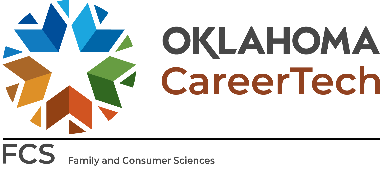 OATFCS Curriculum Showcase
Curriculum Showcase is one of our most popular sessions at Oklahoma Summit 
Successful classroom activity, project, assignment, etc.
Curriculum Showcase presentation apply applications are due July 1
This year VISION conference will be   San Antonio, TX from December 4-7, 2024.
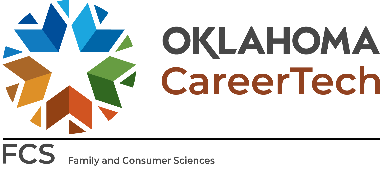 OATFCS Curriculum Showcase cont.
5 applicants will be selected to present and will receive a $50.00 stipend for participating.
Presenters will be judged by a panel of teachers.
The first place showcase will represent OATFCS at the ACTE Vision 2024 held December 4-7 in San Antonio, TX
OATFCS will provide a $725 stipend towards travel expenses, upon  attendance at ACTE.
Must be an OATFCS member to participate.


Application:  Curriculum Showcase Application
OK Summit
Aug. 1-2, 2024
Tulsa Cox Convention Center

FCS will be at the Tulsa
Convention Center both days
Oklahoma Summit
Registration Members can register for Oklahoma Summit beginning May 1, 2024. Summit Registration
Or
Visit ctyou.org under FCS Registrations 
for a direct link to registration
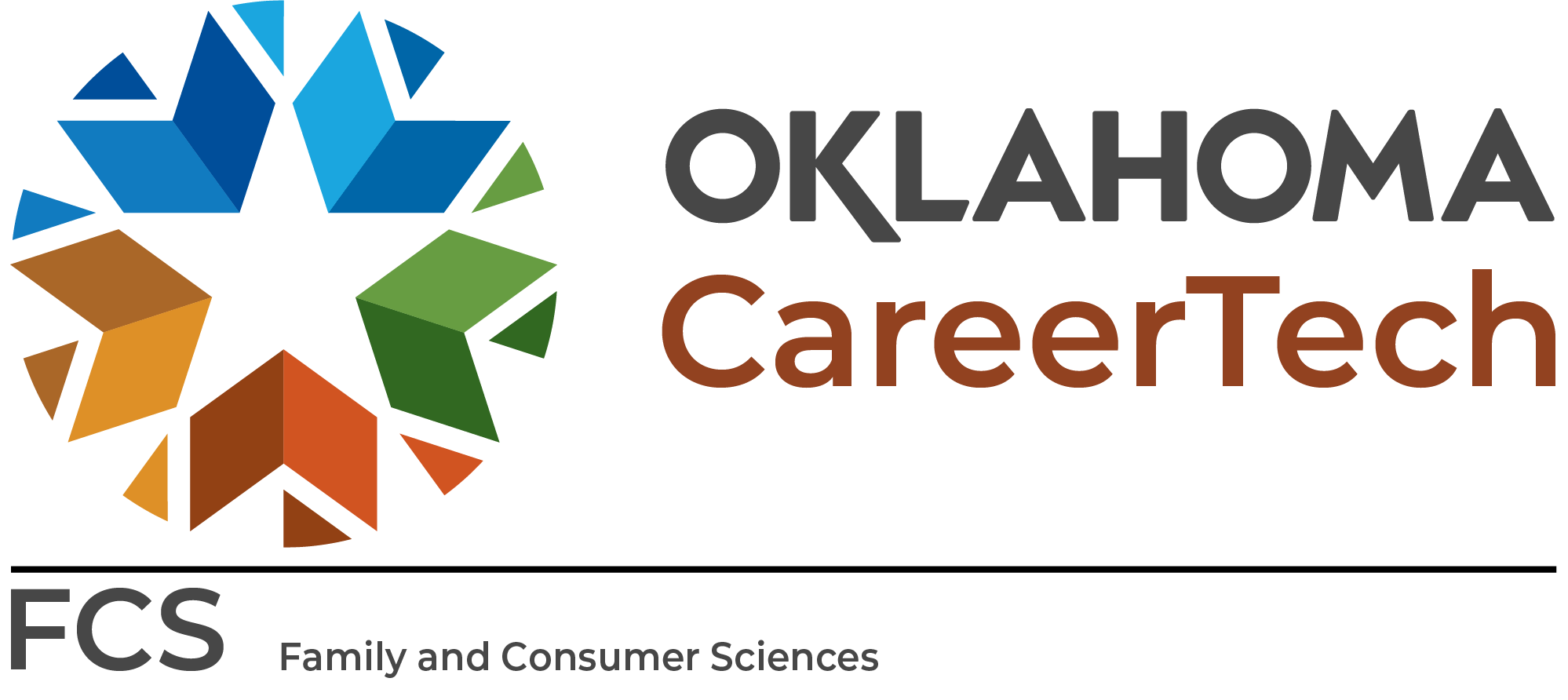 Oklahoma Summit
Registration Members can register for Oklahoma Summit beginning May 1, 2024. 
FCS Registration  $40.00 Summit Registration
Or
Visit ctyou.org under FCS Registrations 
for a direct link to registration
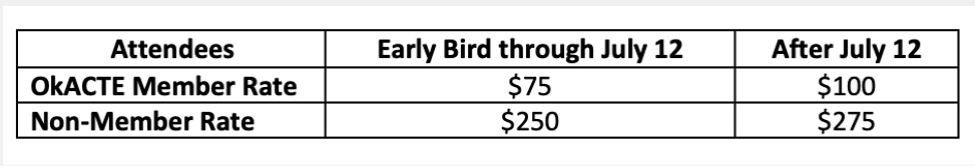 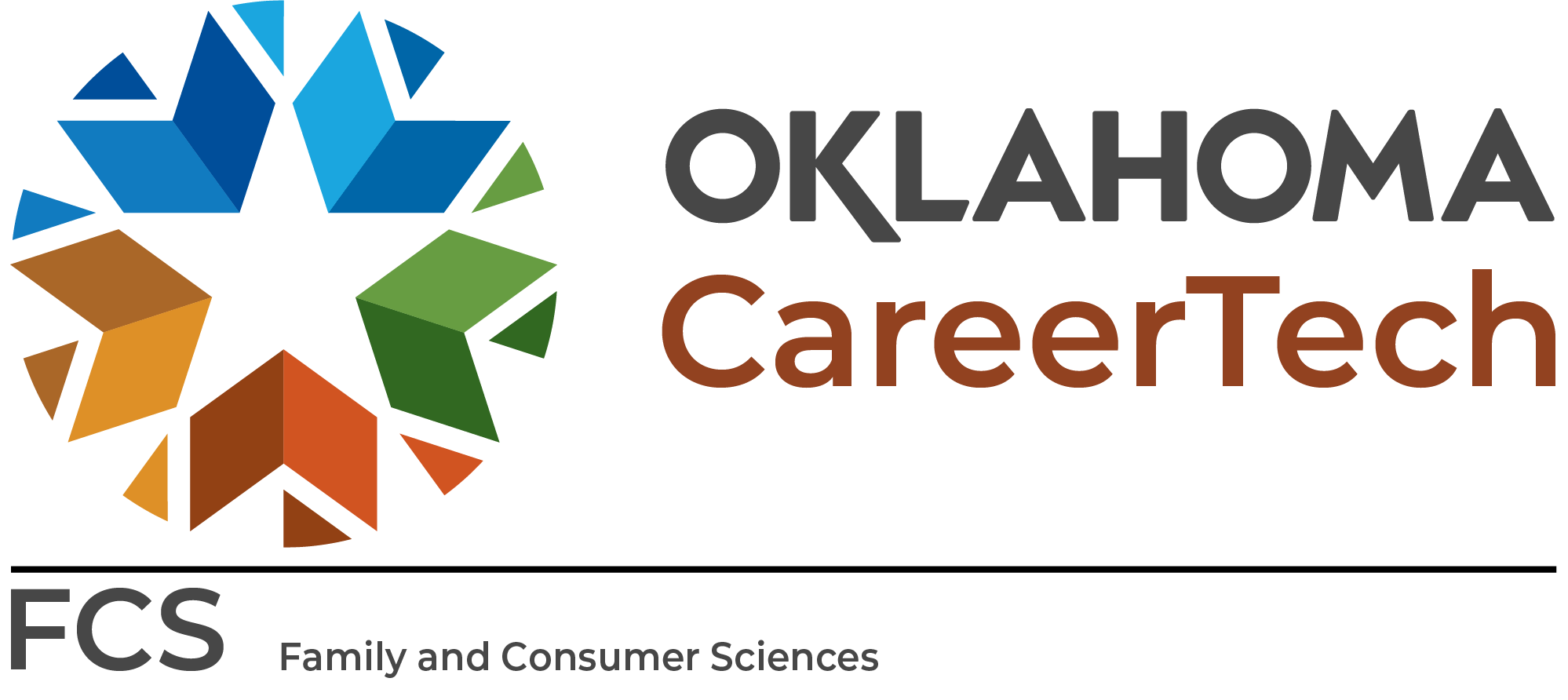 Professional Organizations
OkACTE  				   $60.00
ACTE      				   $80.00
OATFCS  				   $35.00
Total                  $175.00
Be part of your professional
organizations
OKACTE Membership Dues Installment Plan
Deadline for the 2 payment installments is August 8, 2024. 
Visit the OkACTE Membership Dues Installment Plan at the link below or you can contact Carmen Jones at:
 	                  cjones@okacte.org 

Installment plan:  2 payment installment plan
Required attendance
New Teacher Academy (if applicable)
July, September, January 
OK Summit
LEAD Conference 
Students attend LEAD
Advisors attend PI meetings
District Leadership Conference
District STAR Events
Region STAR Events (if hosting or students compete)
FCCLA State Convention
Spring PI meeting
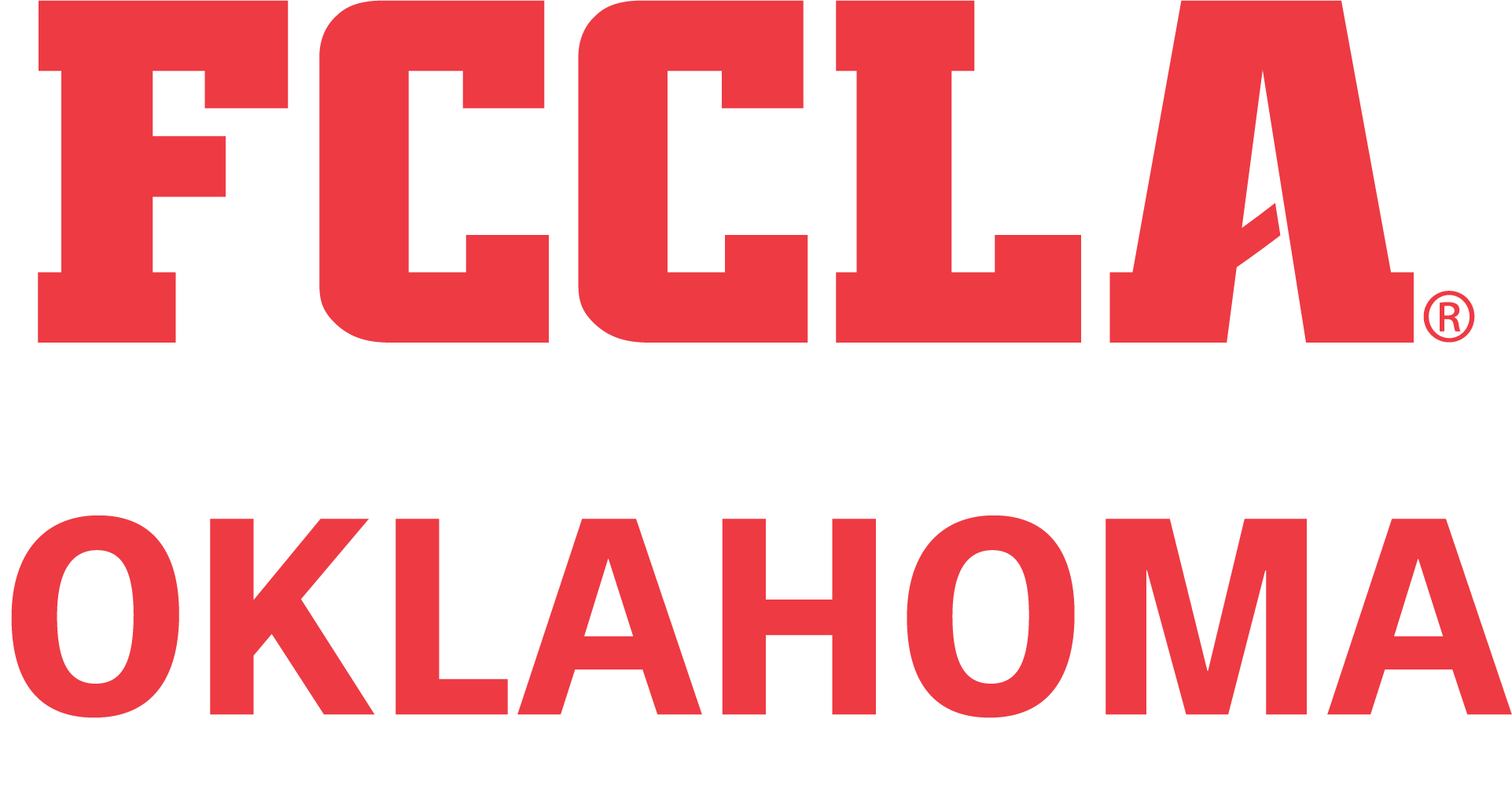 State Executive Council
FCCLA Need to Know Information
STAR Events trophy/medals
Have your winner send a thank you note to the person’s name on the sticker of their trophy. We hear from them when they receive the thank you note and it matters!!
OUTSTANDING FINANCIAL BALANCES
R	EMINDER – If you have outstanding balances from this fiscal year, including National FCCLA balances, you will not be able to affiliate/register for anything in August until all balances are paid in full.  Please call the office to confirm you do not have a balance before leaving for summer!
CONNECTION MAGAZINE
Articles are due May 31st and the form for submission will be on the OK FCCLA website.
FCCLA Need to Know Information
Lead Conference – 
Required conference for all FCCLA chapters.  Attend your region’s Lead Conference as Fall PI meetings will be taking place during the workshop sessions.
Registration Deadline: August 31, 2024
This conference is for chapter officers/leaders and it prepares them for their leadership role within the chapter. 
$15 per person with a limit of 7 per chapter. 
Taking place 9 am – 12 pm. 
PLEASE DO NOT LEAVE BEFORE 12:00.
September 11th, Enid, North Region
September 12th, Duncan, S Region
September 18th, TBD, NE Region
September 19th, McAlester, SE Region
Upcoming Events
DOT- June 12-14, 2024.  
Oakridge Camp, Anadarko, OK
First advisor is free 2nd is paid for out of District funds. There will be an electronic waiver emailed to all counselors and officers.  It MUST be completed prior to camp. Campers should arrive at between 12:00 pm – 1:00 pm having already had lunch. Camp will begin at 1:00 pm.  Camp ends at 11:00 am Friday, June 14th.
Upcoming Events cont.
Summer Leadership Summit
June 17-18th Oakridge Camp, Andarko
Registration is open 
$150 per student
Deadline is May 15th, 2024

Camp will be facilitated by Zeb Kelly and the State Executive Council
Upcoming Events cont.
Oklahoma Riversports Day
September 21, 2024 SAVE the DATE! Cost and rafting signups will be available soon. 
Take AIM
October 8, 2024
Cost - $50 per person
Location TBA
Includes lunch and polo for attendees
Meat Cookery CompetitionReminder
Requires students to create their own recipe using beef and Made In Oklahoma (MIO) Products
Requires nutritional analysis and cost analysis
Information and instructional video of dish being prepared must be submitted by August 29, 2024 to be considered as a finalist. Finalists will be notified by September 5 if they have been chosen to compete at the Fairgrounds
Finalists compete at the State Fairgrounds September 23 (Levels 1 and 2) September 26 (Levels 3 and 4) and the grand champion competition September 28
Each competitor and ONE adviser per chapter will receive free fair admission for the day of competition
Students may compete in this event AND other STAR Events
Must be in chef uniform to compete
Wrapping up the Year
Elect New Officers
Create T-shirt designs for next year
Work with new officers to create membership recruitment campaign
PAY FCCLA STATE AND NATIONAL INVOICES
If school allows, open Purchase Orders for new fiscal year dated July 1 for:
T-shirts
Affiliation (made payable to Nationals)
Lead Conference (made payable to OK FCCLA)
Take AIM (made payable to OK FCCLA)
STAR Event registrations (made payable to OK FCCLA)
FCCLA District/District Conference fees (made payable to your district bookkeeper)
FCCLA State convention (made payable to OK FCCLA)
National Fall Leadership Institute
There is no Capital Leadership (Washington DC) this year.
Being replaced with the Fall Leadership Institute (FLI)
Orlando Oct 18-22, 2024
Anaheim Oct 24-27, 2024
Registration open May 1, 2024
Very limited spots available
Visit the National FCCLA Website for more information
FCCLA State Convention, Tulsa
April 10

State STAR Events, Stillwater
March 26-27, 2025

State Culinary Arts and Baking and Pastry Events 
March 5 & 6, Location TBA

FCCLA Week
Feb 10-14, 2025
Thank you all for your hard work this year and everything you have done for your students.  
We in the FCS division of the State Agency see what you do and commend you!!  
You are greatly appreciated and we know we don’t tell you all that enough. 
THANK YOU!!!
Remember to take time for yourself this summer!! You deserve it!
DISTRICT PLANNING
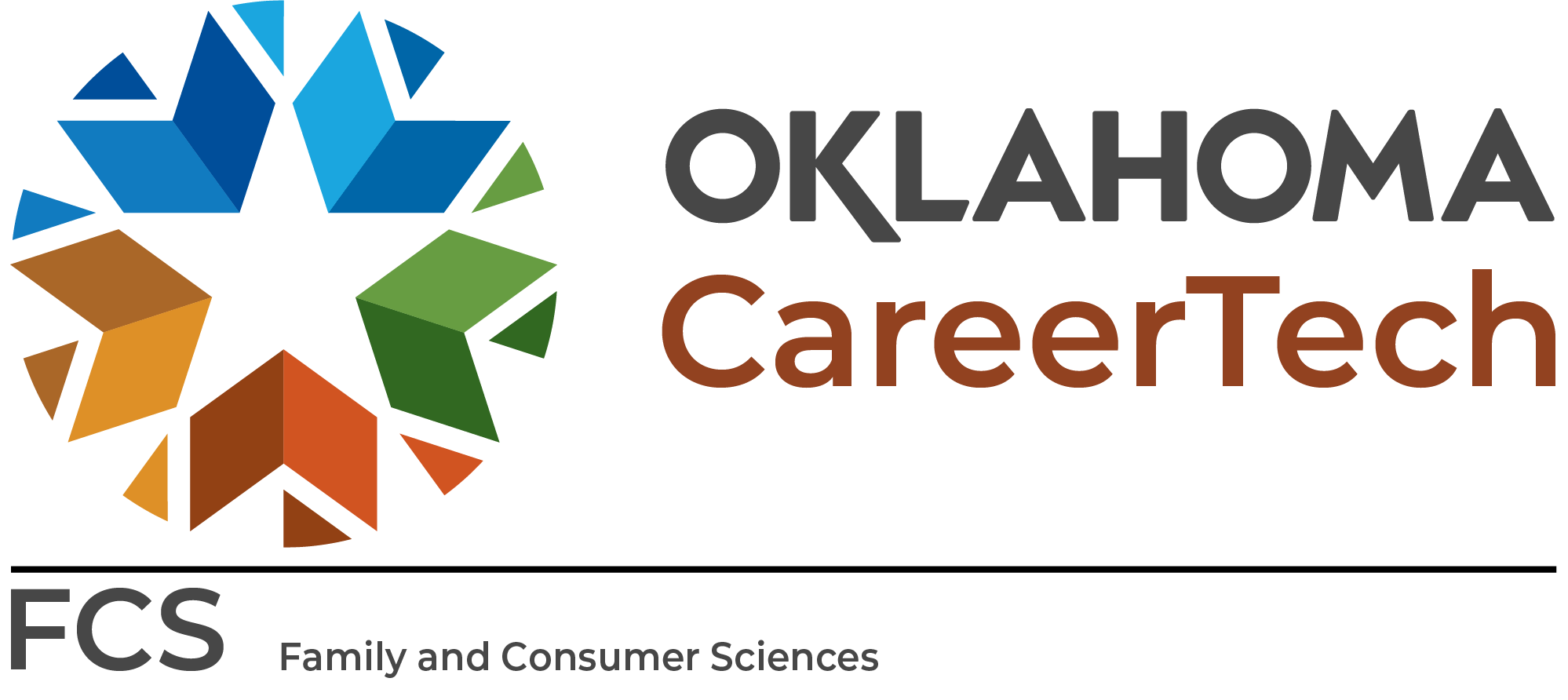